Shung-Ichi Ando
Sunmoon University
arXiv:2208.02404
Outline of talk
Introduction
Formalism: 
  S matrix, effective Lagrangian, and scattering amplitudes
Numerical results: 
  Phase shifts of elastic alpha-carbon-12 scattering   
  for l=0,1,2,3,4,5,6
Results and discussion
Introduction 1
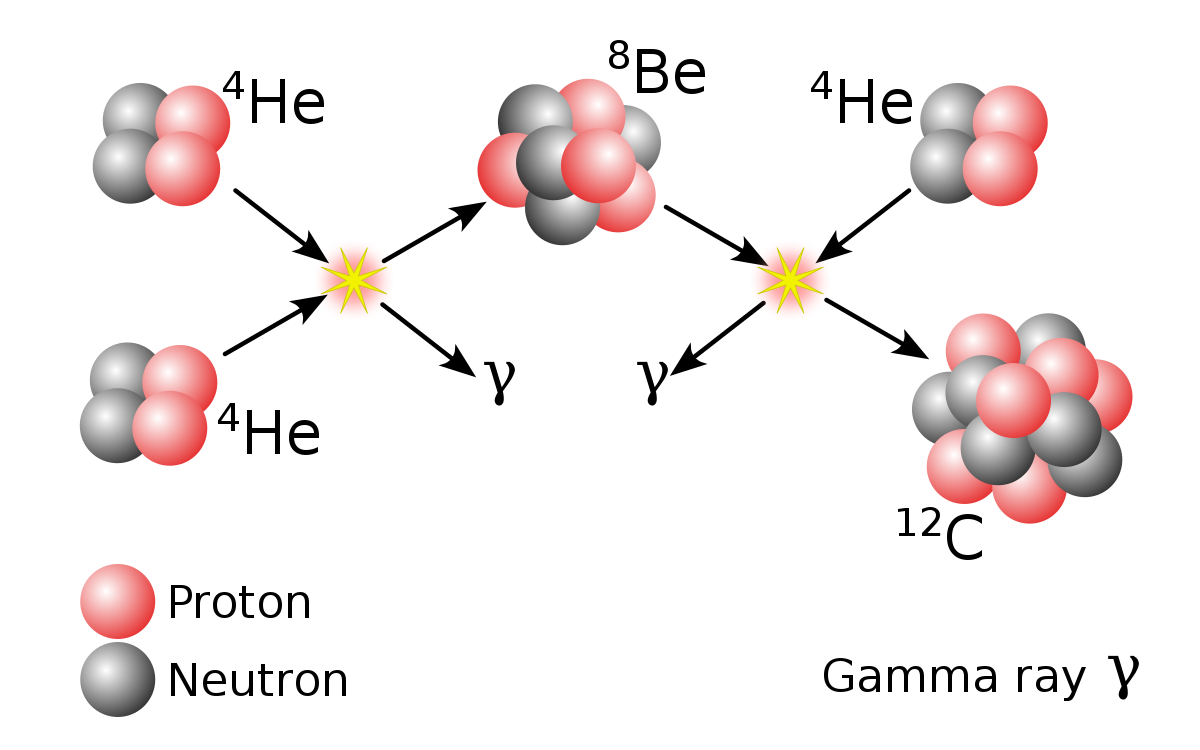 Introduction 2
Formalism
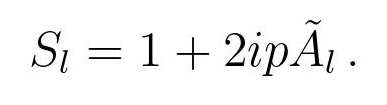 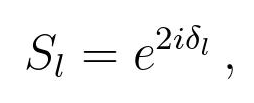 S matrix
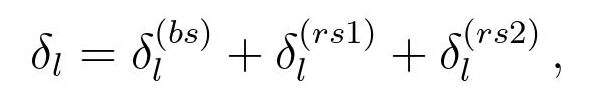 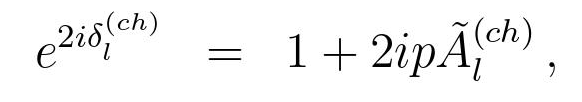 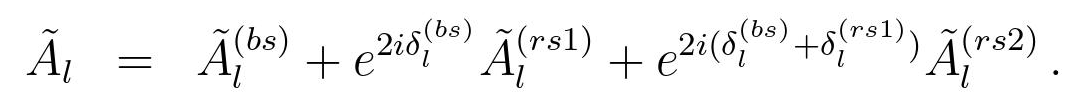 EFT
Choose a large scale 
Choose relevant degrees of freedom at low energy
Write down the effective Lagrangian up to a given order  (Derivative expansion in the Lagrangian)
Calculate the amplitude from the effective Lagrangian
Fix the coefficients from the experimental data
Extrapolate the reaction rate to low energy
EFT for alpha-carbon-12 system at low energies
A large scale: proton-nitrogen-15 breakup energy
Relevant degrees of freedom: alpha and carbon-12 as  elementally-like fields
Introducing alpha-cabon-12 composite fields for the sub-threshold and resonant states of oxygen-16: effective range expansion 
Coulomb interaction is included non-perturbatively
Modification of the counting rules for the momentum expansion: p^6 order for l=0,1,2,4,5,6 and p^8 order for l=3
The parameters are fitted to the phase shift data
Effective Lagrangian
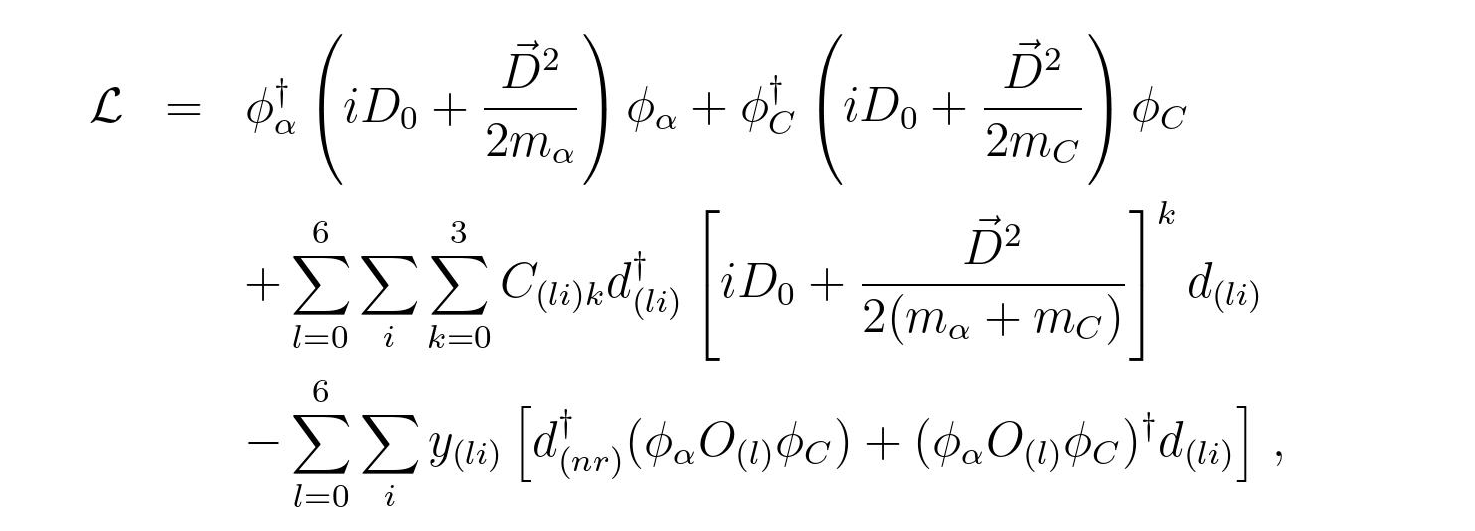 Amplitudes
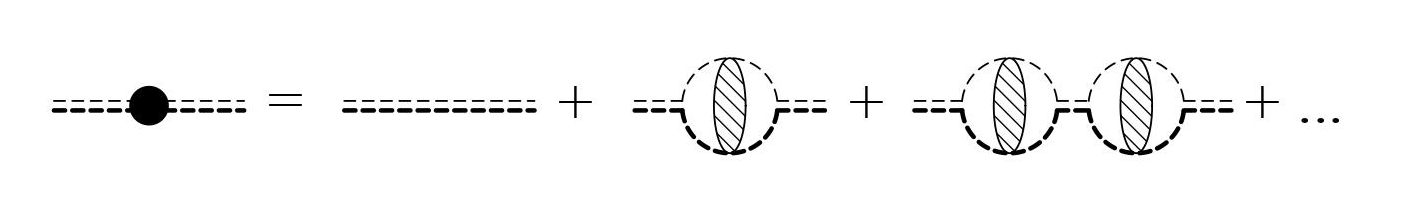 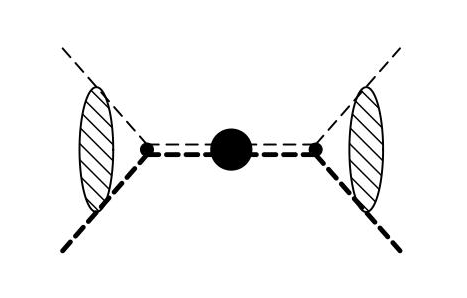 Amplitude for bound states
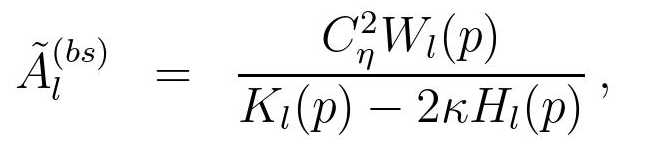 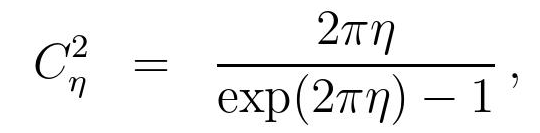 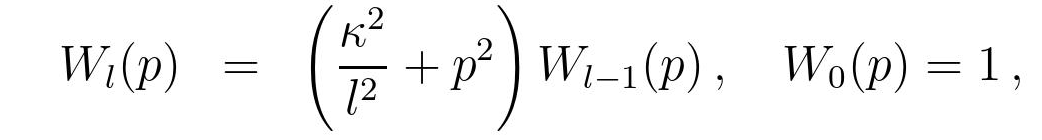 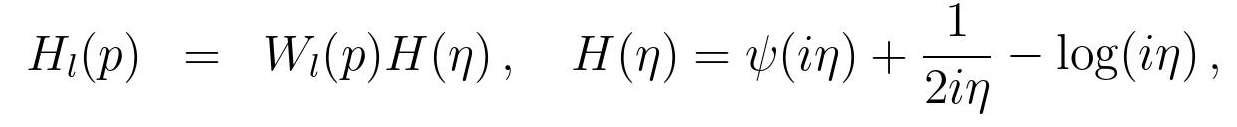 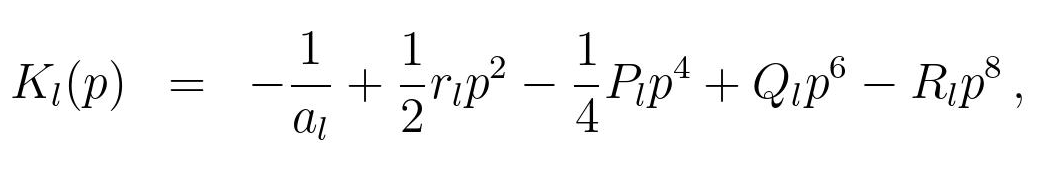 Amplitudes for resonant states
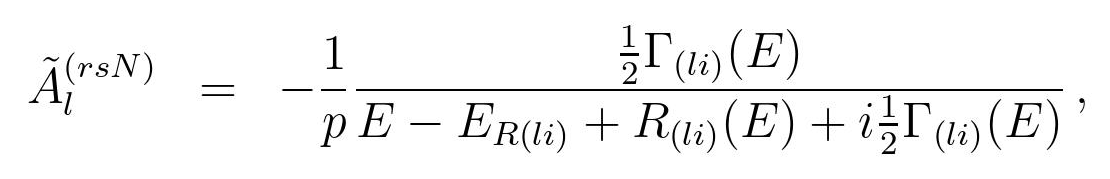 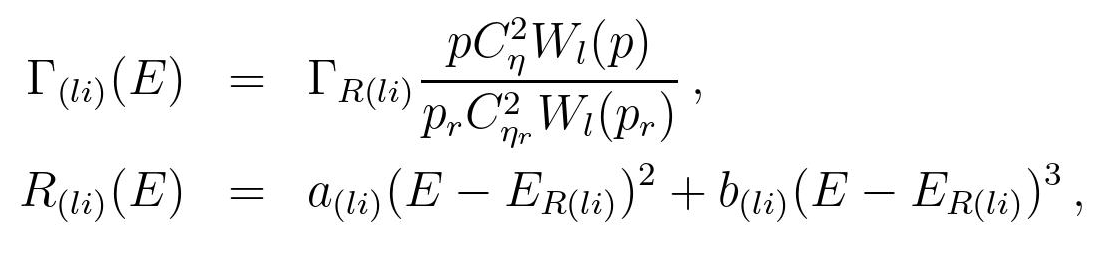 S factor
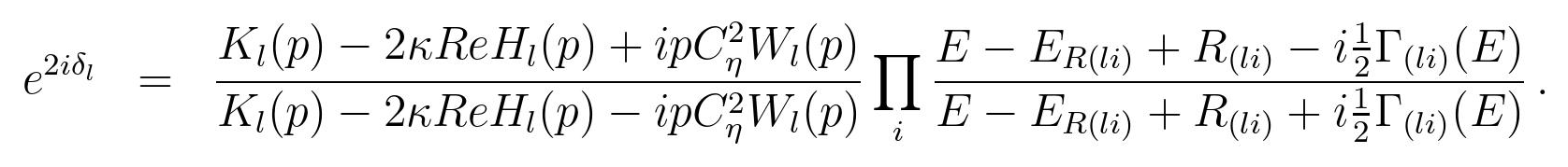 Numerical results (preliminary)
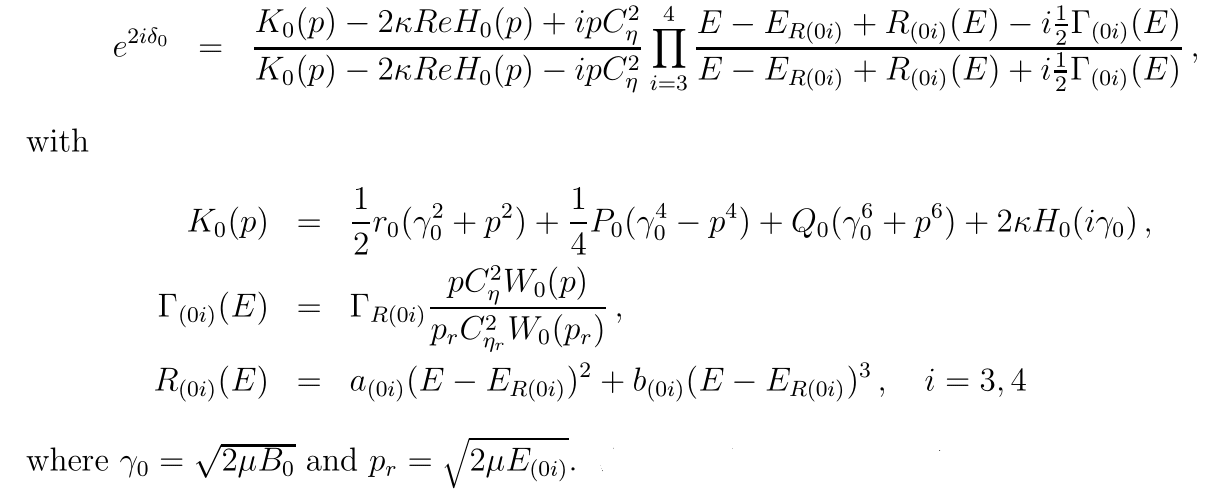 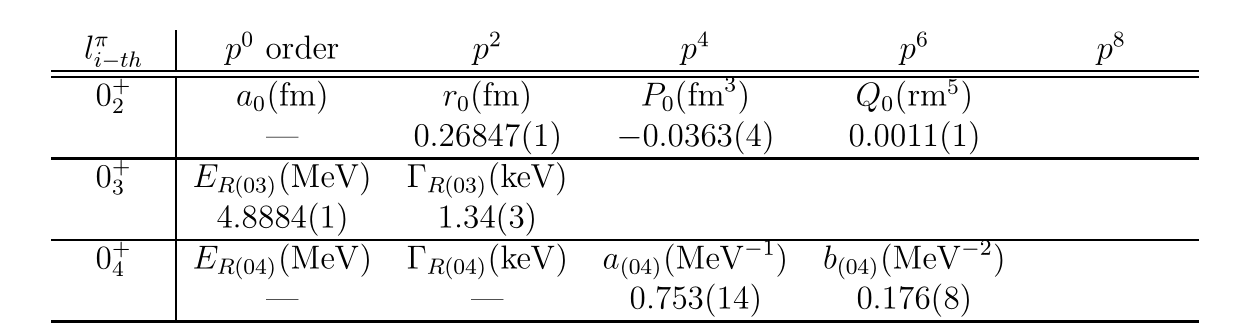 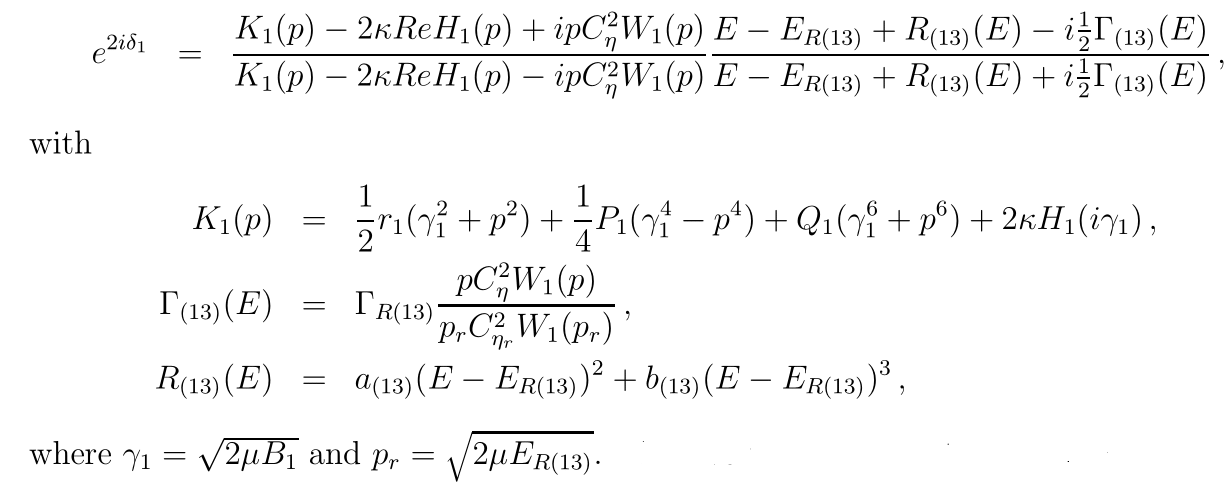 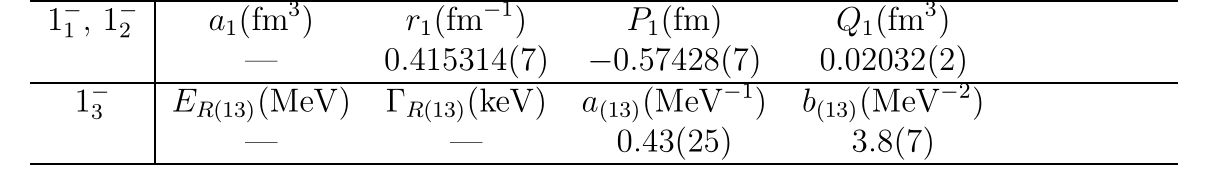 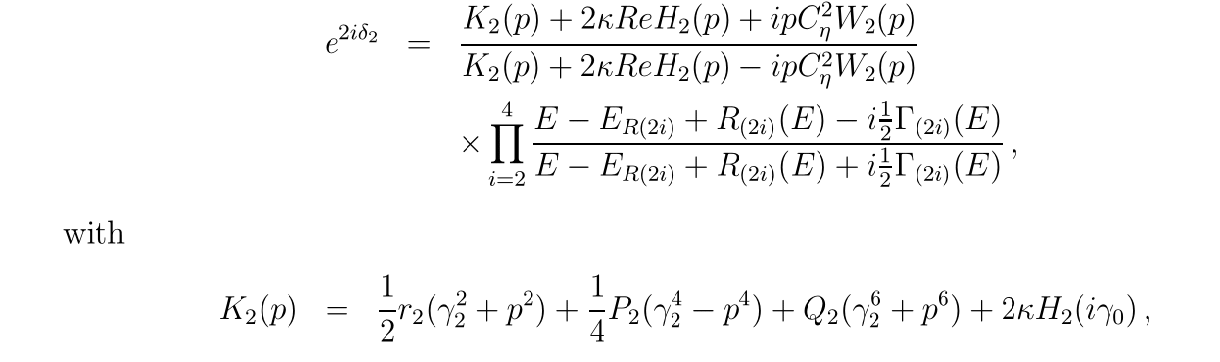 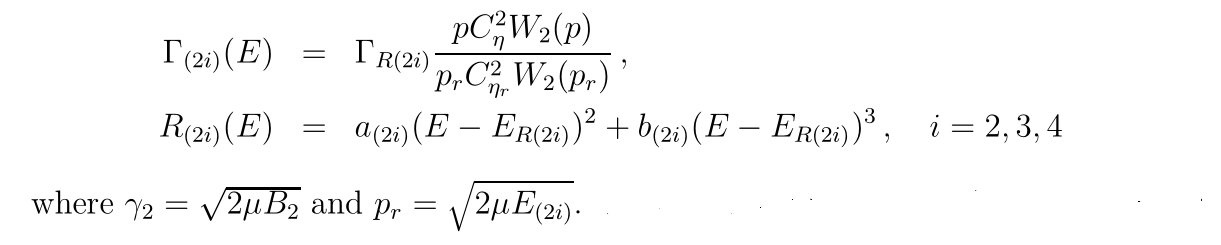 Modification of the counting rules
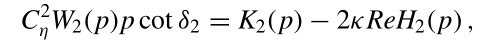 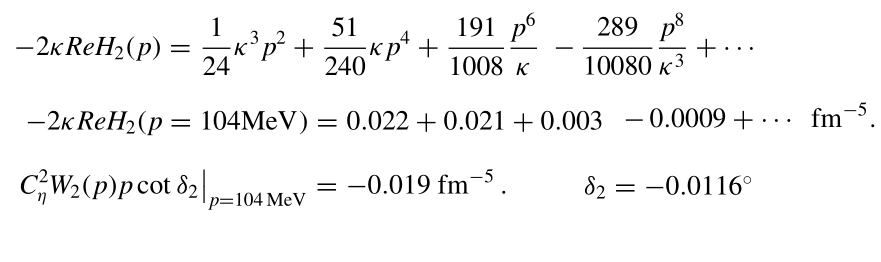 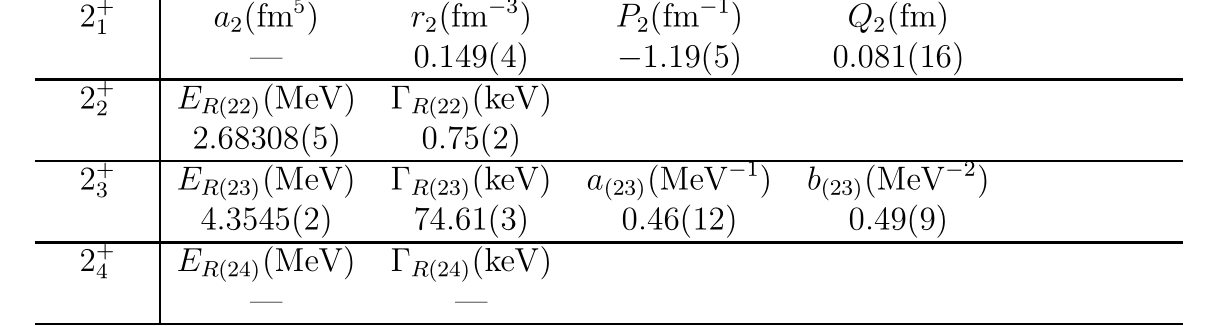 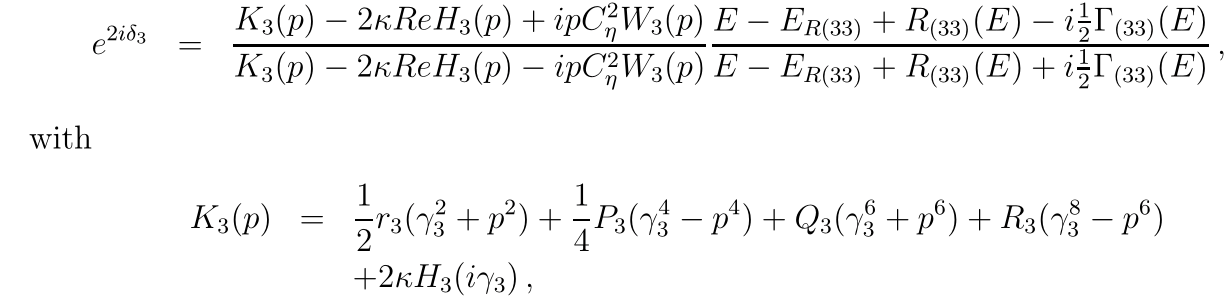 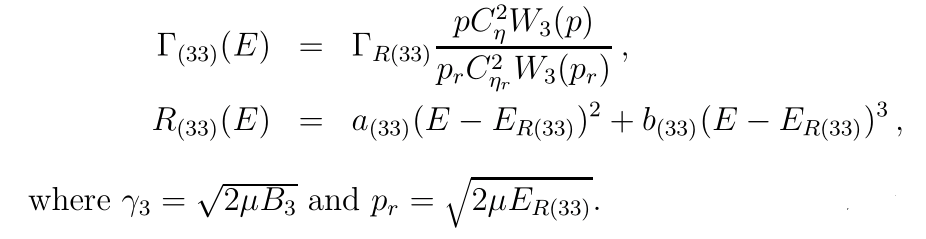 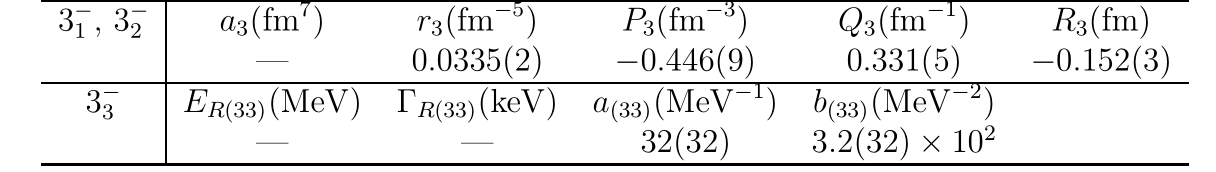 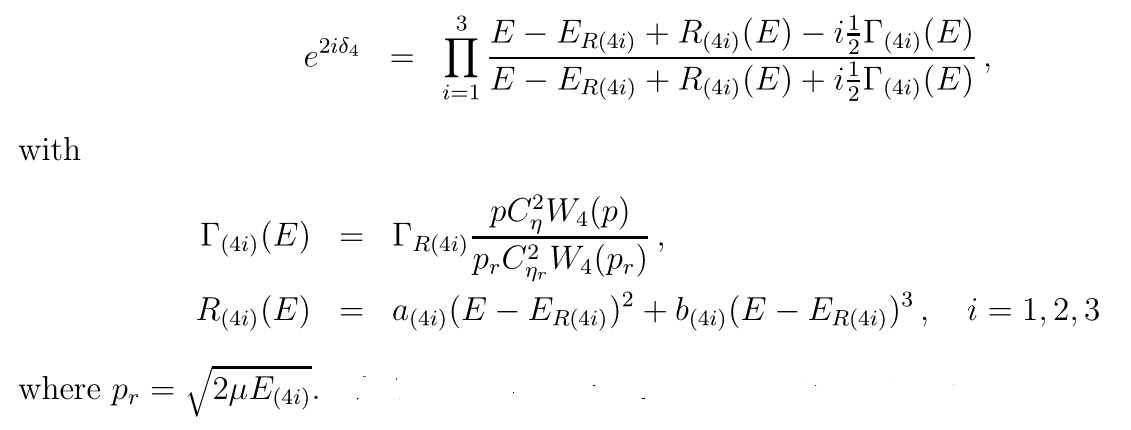 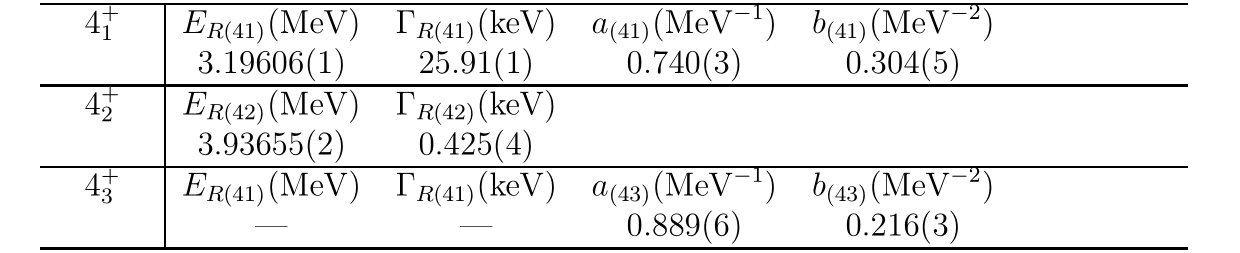 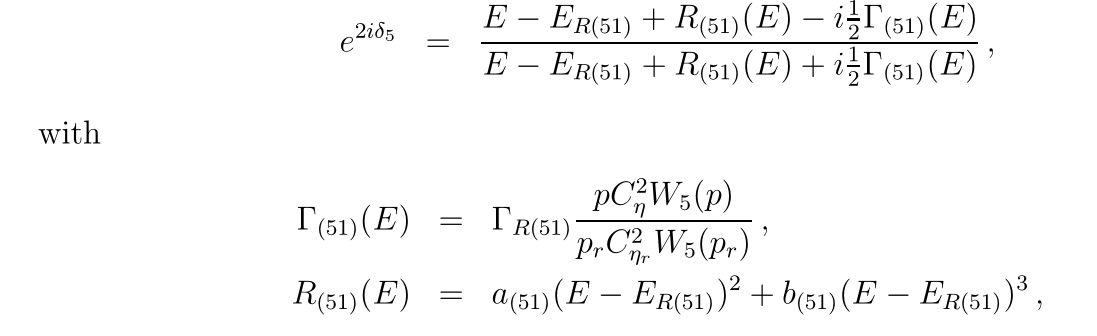 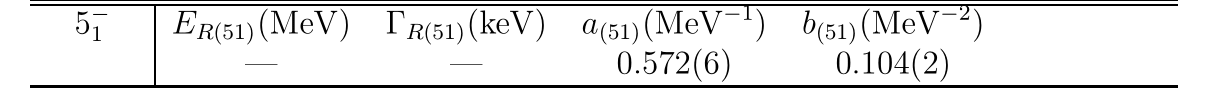 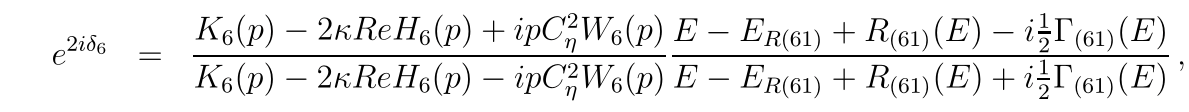 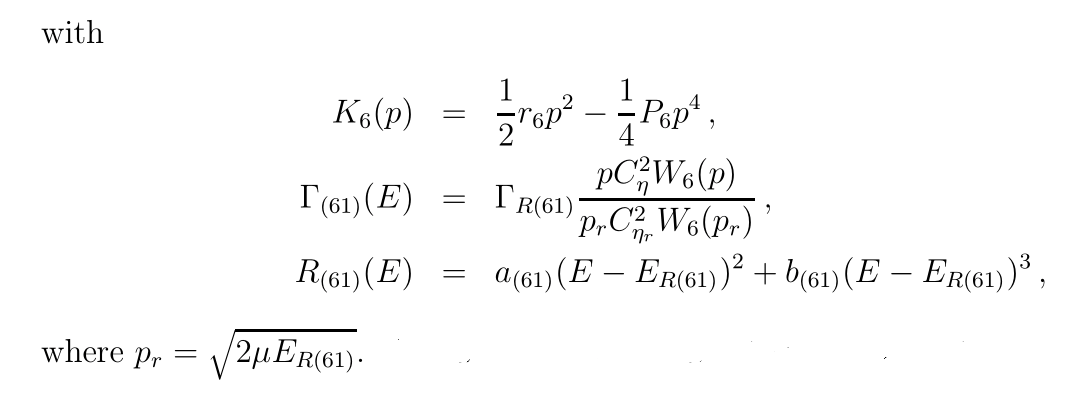 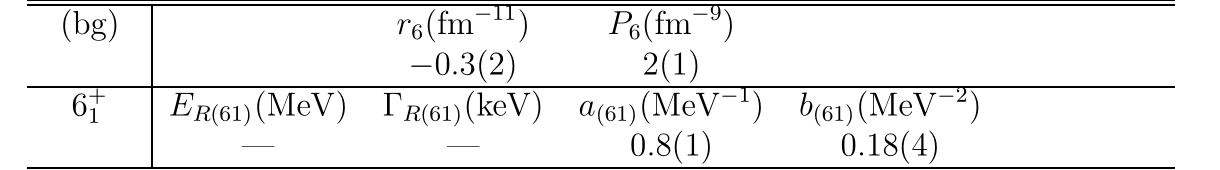 Results and discussion
The simple and transparent expression of the S matrix to describe some sub-threshold and resonant states is discussed.
 The formalism of the S matrix is applied to the study of elastic alpha-carbon-12 scattering at low energies. We find that the precise phase shift data are descried very well by using the method.
It is interesting to apply the present method to the study of other nuclear/hadronic reactions.  
Future plans 
  1) E2 transition of radiative alpha capture on carbon-12
  2) Cabon-12-cabon-12 fusion (?)
  3) Nuclear reactions in CNO cycle (next page)
CNO cycle